Science “Escape Rooms”
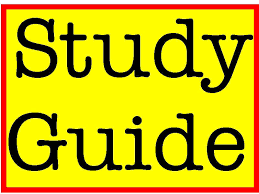 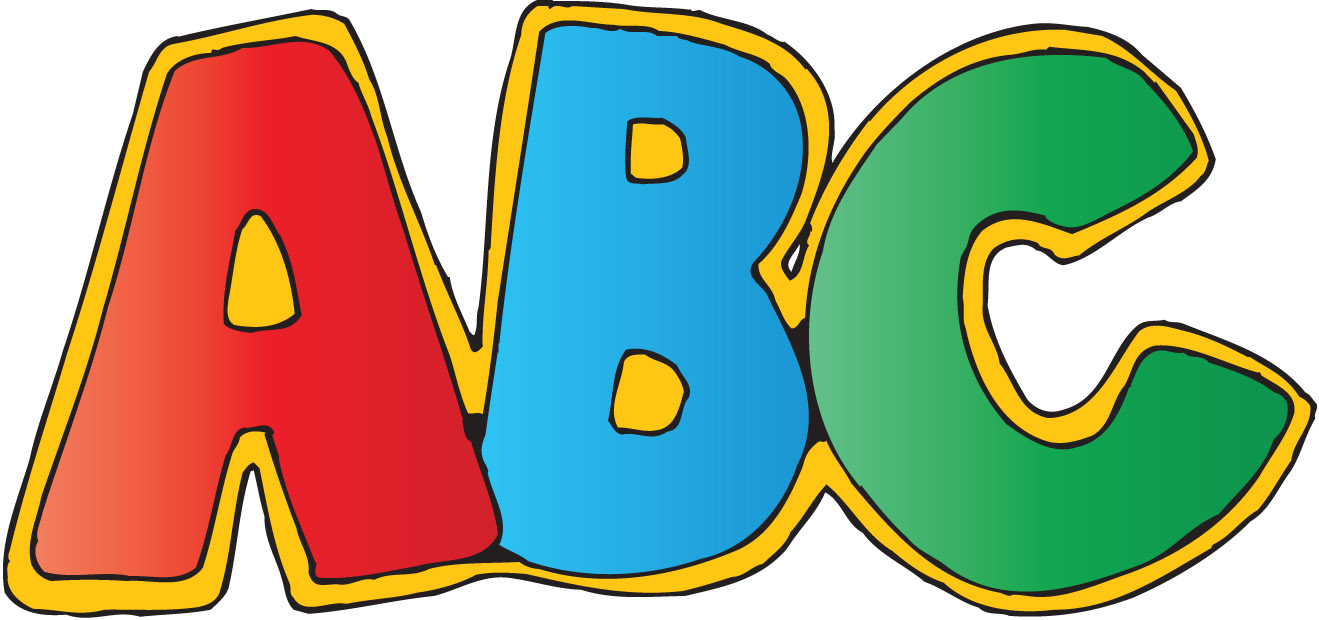 To be moved from one room to the next, you must post the CORRECT answer using polling.  
You have 5 minutes to “escape” from all 5 rooms!
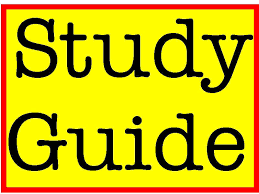 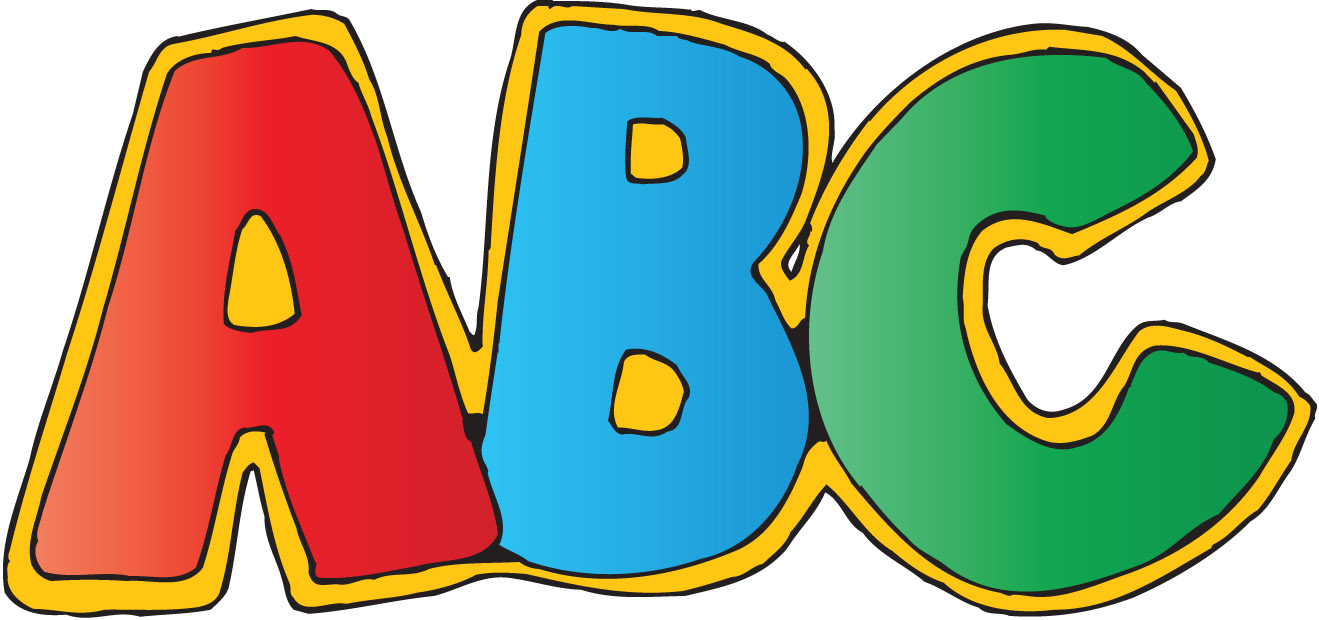 ROOM #1:Use the picture
A
Obtaining and using energy
B
Reproducing
C
Maintaining their structure
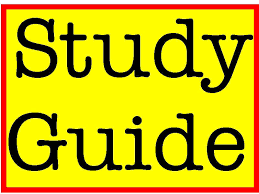 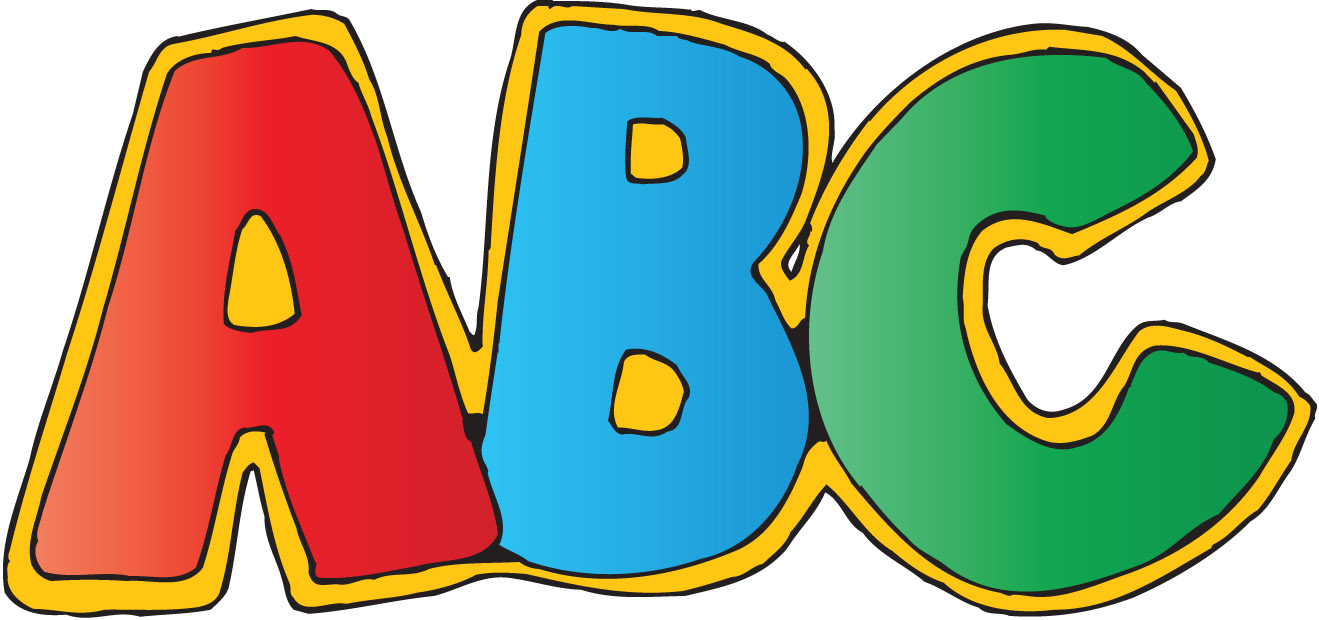 ROOM #2:Use the picture
A
Obtaining and using energy
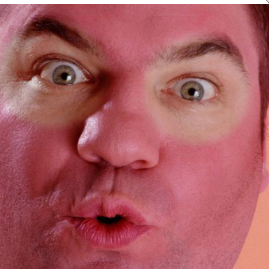 B
Reproducing
C
Maintaining their structure
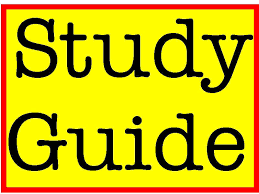 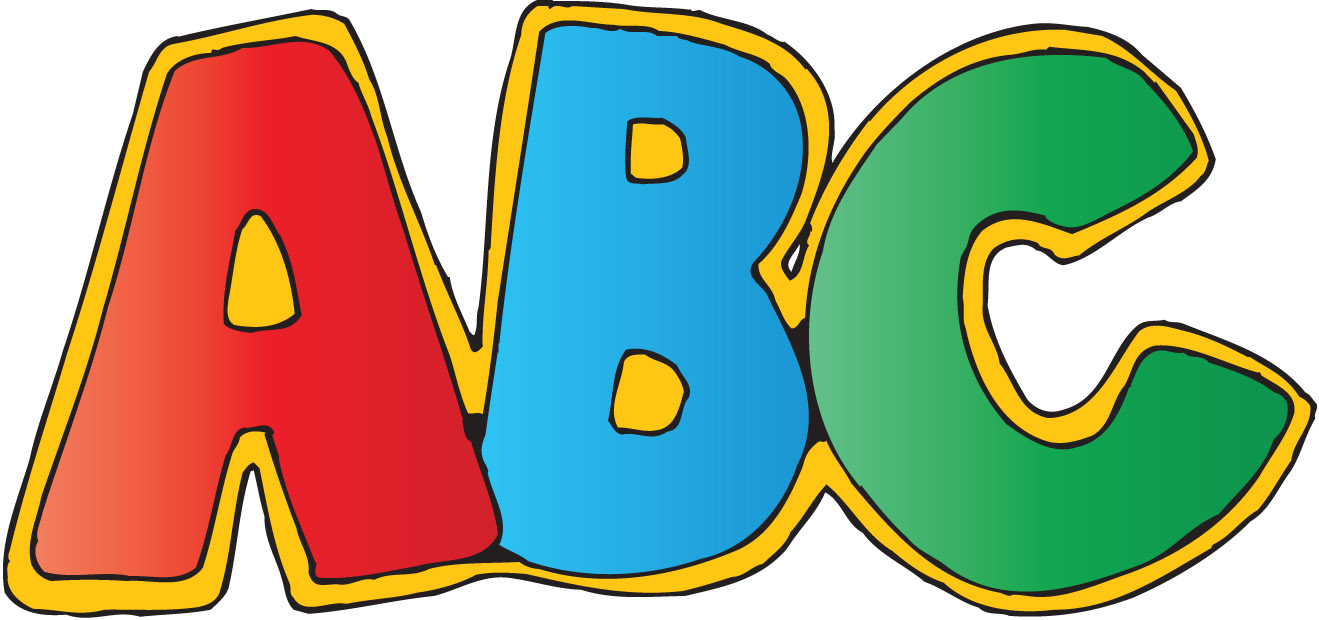 ROOM #3:Use the picture
A
Obtaining and using energy
B
Reproducing
C
Maintaining their structure
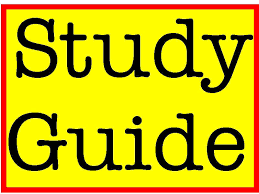 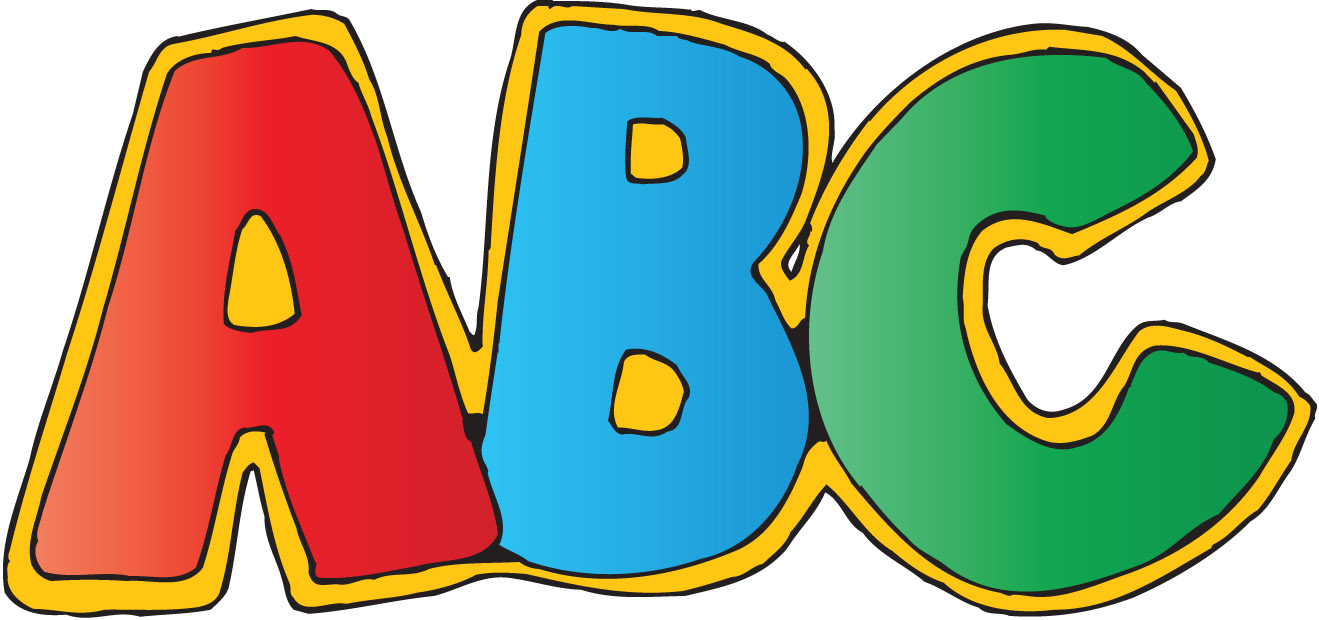 ROOM #4:Use the picture
A
Obtaining and using energy
B
Reproducing
C
Maintaining their structure
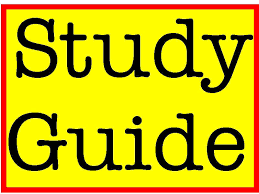 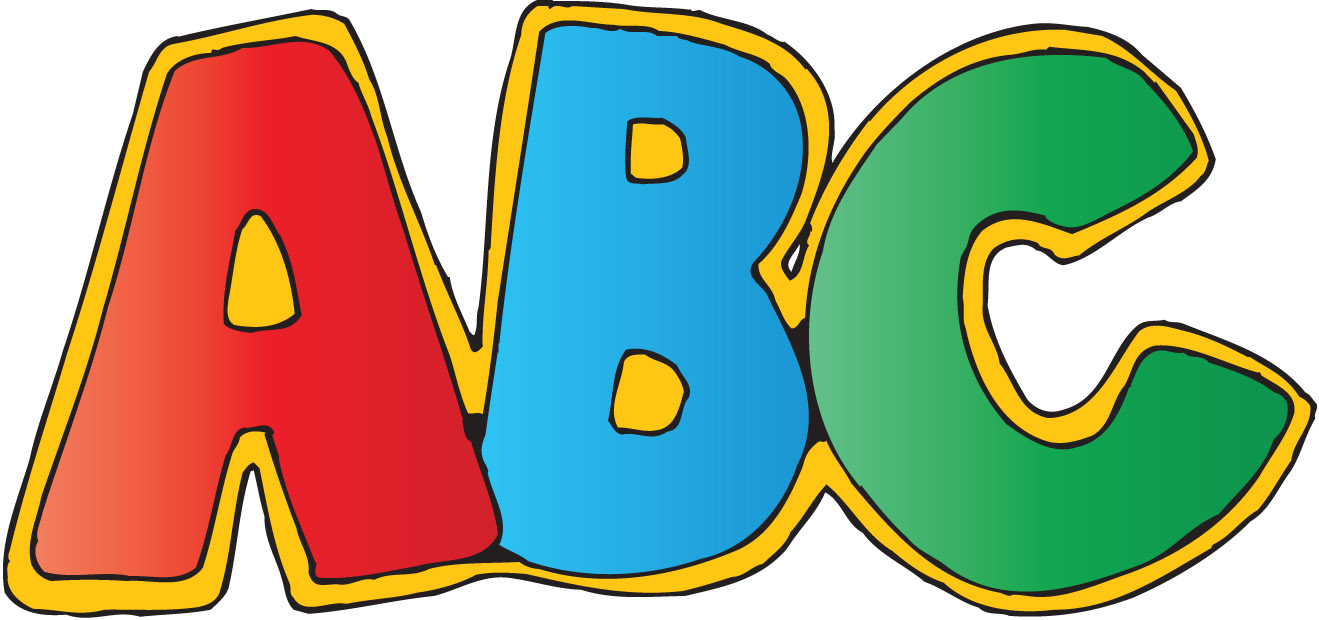 ROOM #5:Use the picture
A
Obtaining and using energy
B
Reproducing
C
Maintaining their structure
You Escaped!
Wait patiently for your friends!